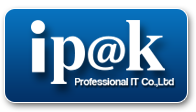 IPAK Professional IT Co.,LTD
The fastest way to grow your business with the leader in Technology
ประวัติบริษัท
Company History Board
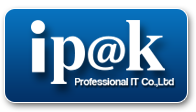 2
ปัจจุบันตั้งอยู่ 
9/31 หมู่บ้านวิสต้าพาร์ค ม.9 ต.บางตลาด
อ.ปากเกร็ด จ.นนทบุรี 11120
เพิ่มทุนจดทะเบียนเป็น 10 ล้านบาท
2537
2551
ประวัติบริษัท
2548
Company History Board
2567
เปลี่ยนเป็นชื่อ 
บริษัท ไอแพ็คโปรเฟสชั่นแนลไอที จำกัด
IPAK Professional IT Co.,Ltd.
ก่อตั้งบริษัทภายใต้ชื่อ 
บริษัท พี แอนด์ เค มัลติเทรด จำกัด
ด้วยทุนจดทะเบียน 5 ล้านบาท
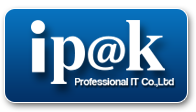 3
วิสัยทัศน์
V    I    S    I    O    N
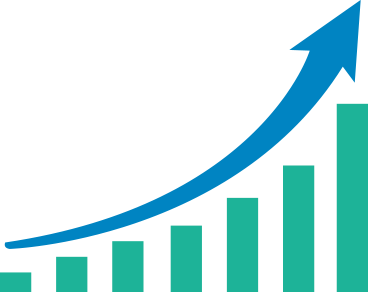 เราจะเป็นผู้นำด้านเทคโนโลยีสารสนเทศ
และนวัตกรรมที่ล้ำสมัย
เพื่อนำไปสู่ “ Cloud Computing”
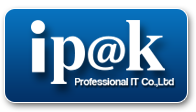 5
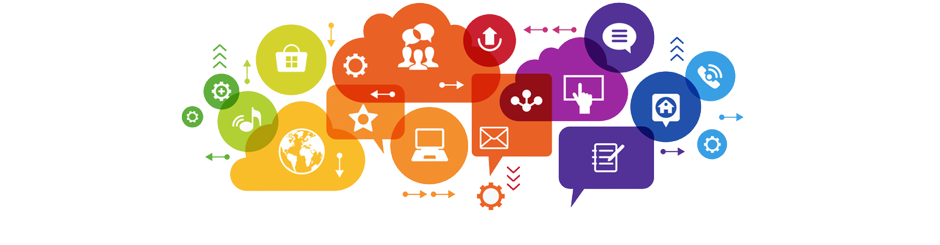 Business Solution
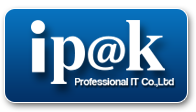 9
Hardware
Cloud Service
Software
Development
Business Solution
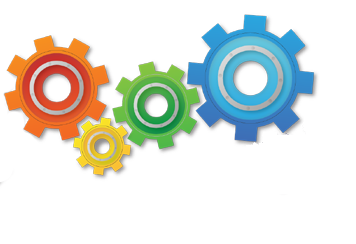 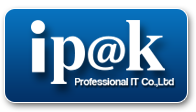 10
EX
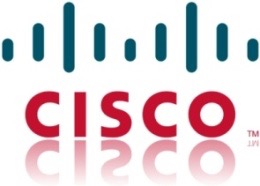 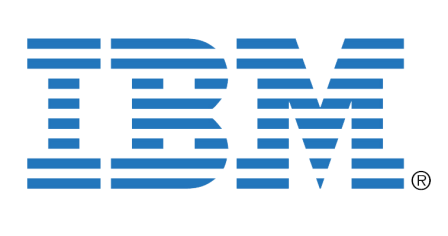 Hardware
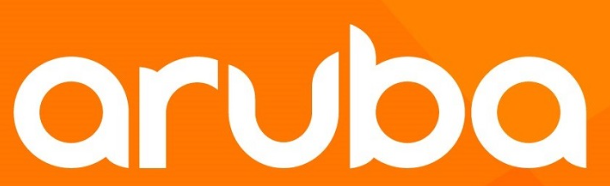 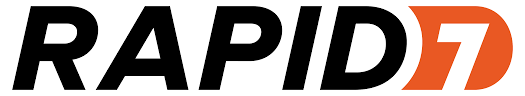 P  r  o  d  u  c  t  s
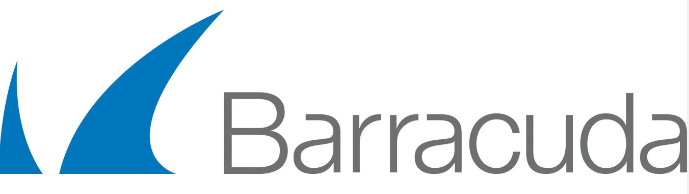 Blade Server 
San storage
Firewall
San switch
Log managment
Data Loss
SSL VPN
PCI DSS
PAM
WAP
Mail Gateway
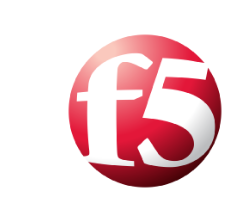 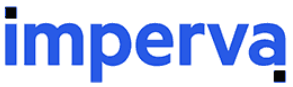 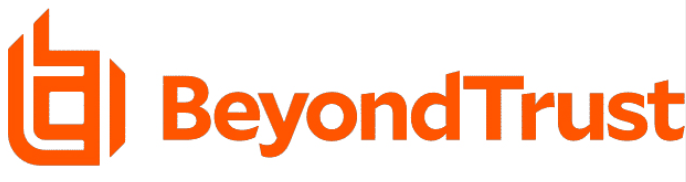 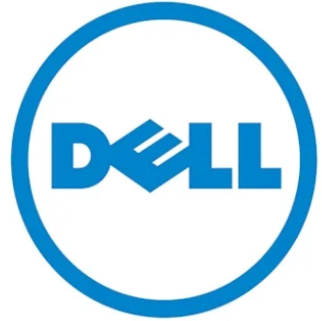 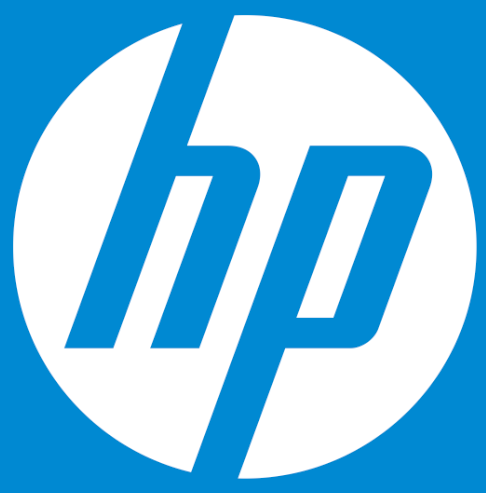 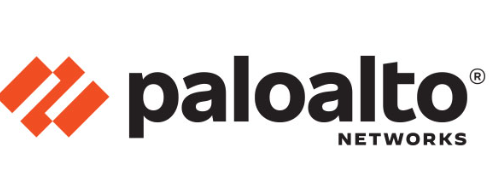 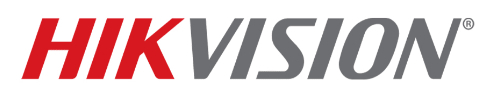 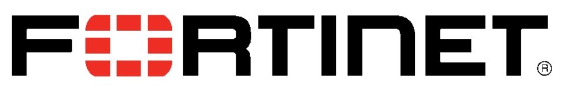 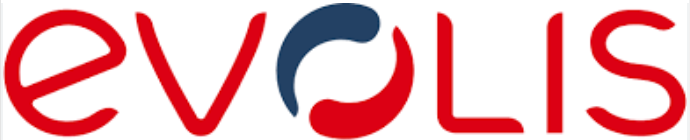 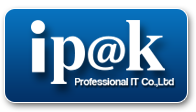 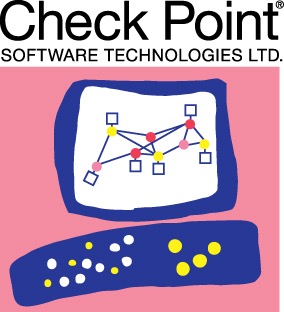 EX
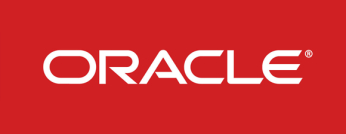 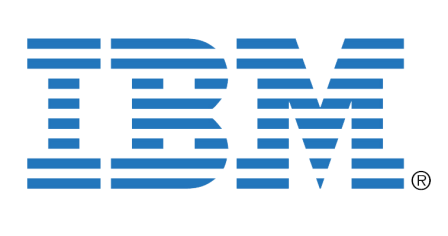 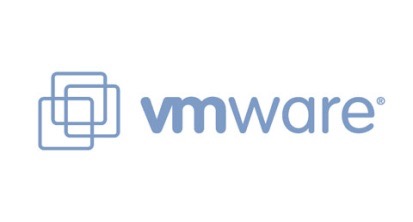 software
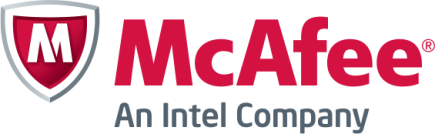 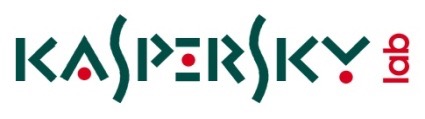 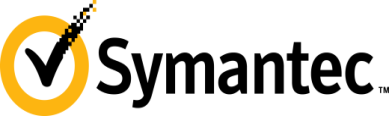 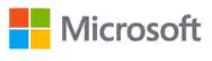 P  r  o  d  u  c  t  s
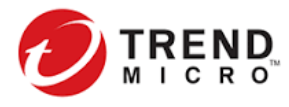 Antivirus
Backup
Network Monitoring
Security
Database Monitoring
Email
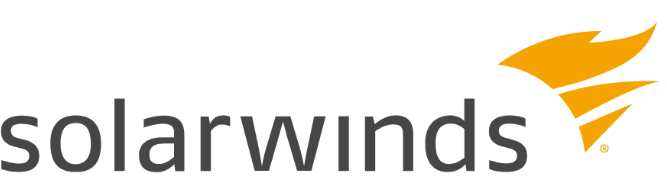 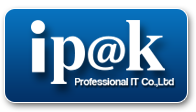 EX
Development
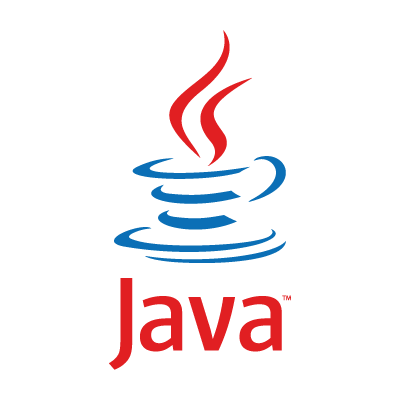 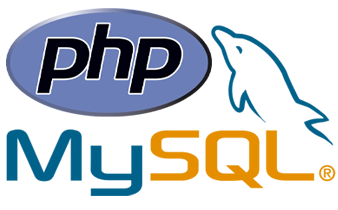 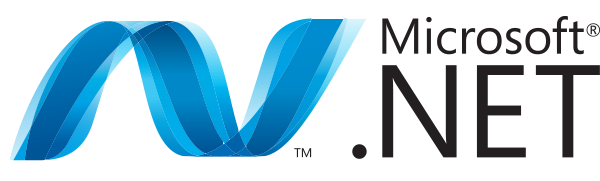 ระบบ หลอดเลือดหัวใจขาดเลือด
ระบบ วัณโรค
ระบบ E-Claim
ระบบพิมพ์บัตรพนักงาน
การเชื่อมโยงข้อมูล API
ระบบเก็บเงินค่าผ่านทาง 
Website องค์กร
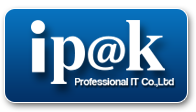 EX
Cloud Service
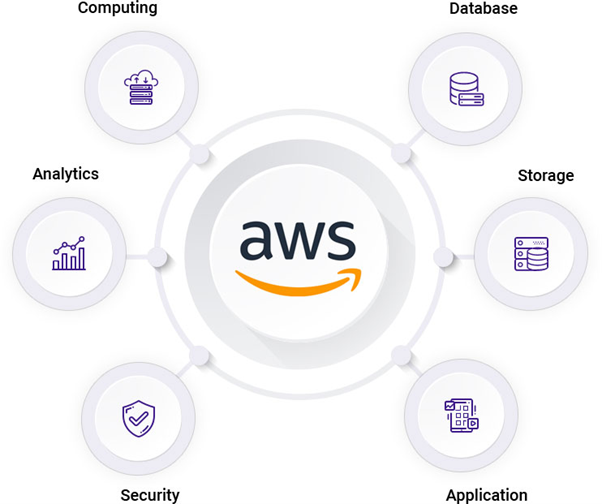 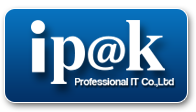 ผลงานที่ผ่านมา
S  i  t  e    R  e  f  e  r  e  n  c  e
Firewall : Check point
Blade server : Cisco
Email archiving : Barracuda
San Storage : IBM
AD : Microsoft
Log Management : Juniper
NSW : Develop
ASMS : Spectrocan
เช่าเครื่องพิมพ์บัตรพนักงาน
     ทั่วประเทศ : AVOLIS
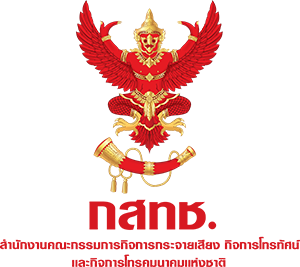 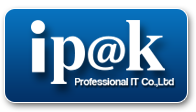 12
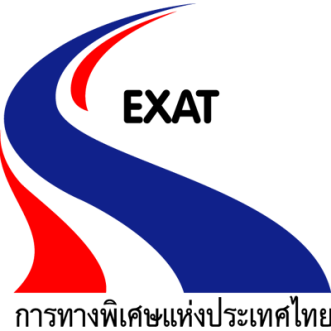 ผลงานที่ผ่านมา
S  i  t  e    R  e  f  e  r  e  n  c  e
ระบบหลอดเลือดหัวใจขาดเลือด
ระบบวัณโรค
ระบบเอดส์
ระบบ E-Claim


ระบบเก็บค่าผ่านทาง



Website
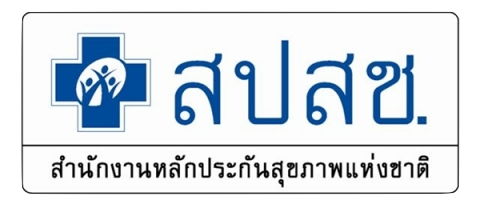 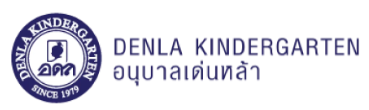 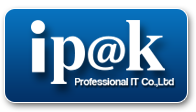 12
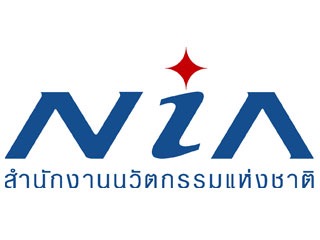 ผลงานที่ผ่านมา
S  i  t  e    R  e  f  e  r  e  n  c  e
เช่าเครื่อง  Notebook : Dell
SSL VPN : F5
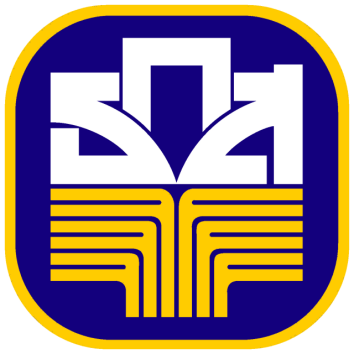 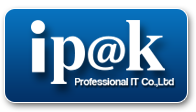 12
Thank You.